KHỞI ĐỘNG
- Cùng lắng nghe ca khúc “Hàn Mặc Tử” của nhạc sĩ Trần Thiện Thanh qua giọng hát của ca sĩ Đàm Vĩnh Hưng. -Cảm xúc của em sau khi nghe bài hát?
https://www.youtube.com/watch?v=UJCQxH5Zako
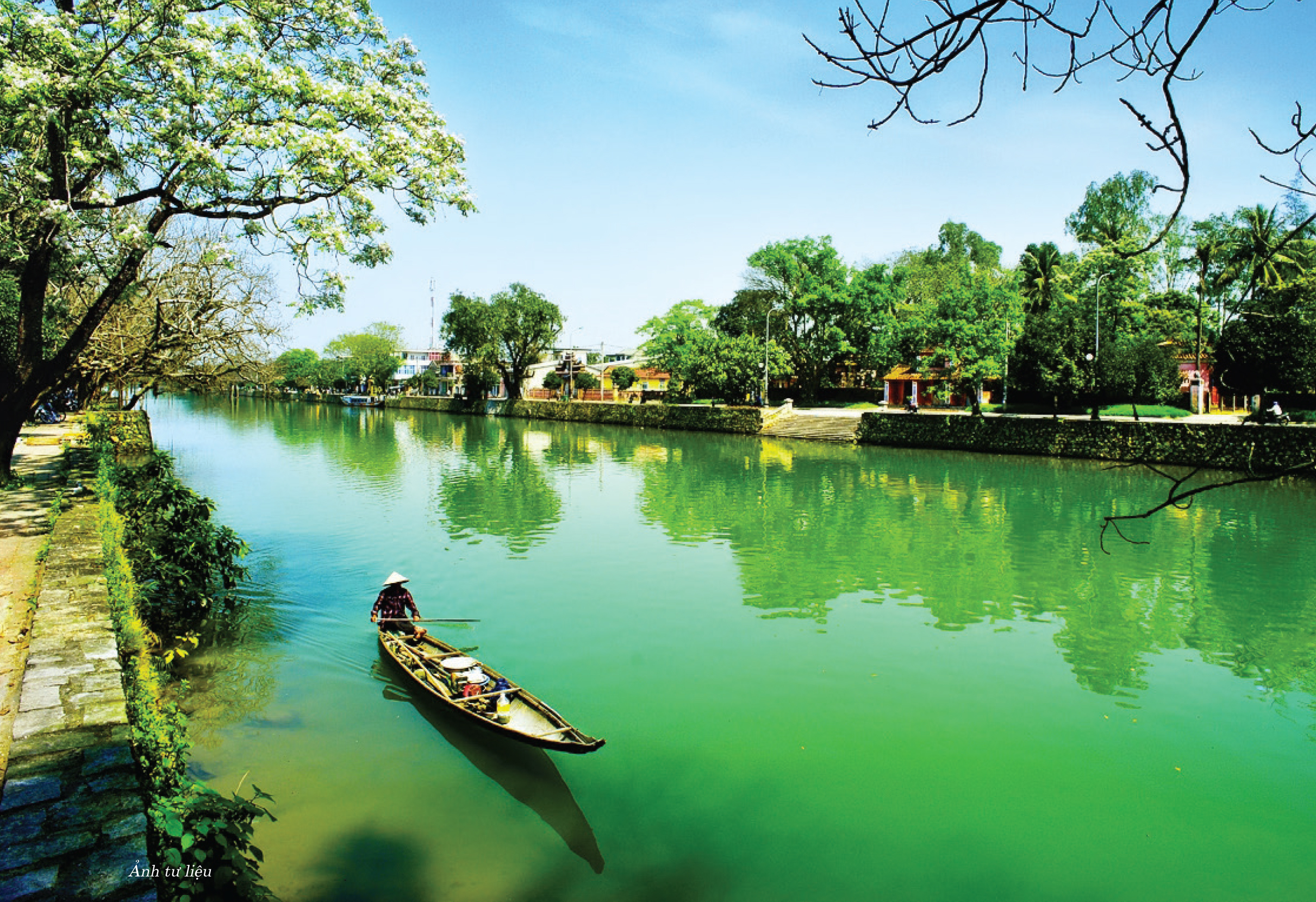 HÌNH THÀNH KIẾN THỨC
Bài 6: Thơ
Thực hành đọc hiểu
Đây thôn Vĩ Dạ
Hàn Mặc Tử
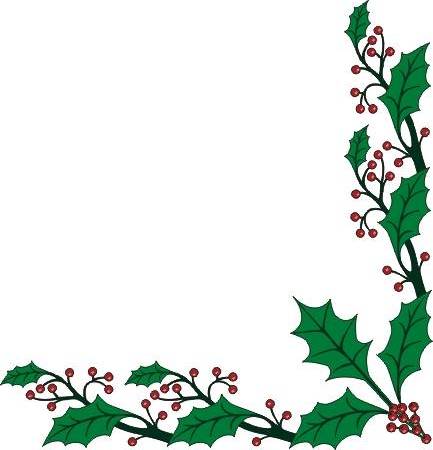 I. TÌM HIỂU CHUNG
1. Tác giả
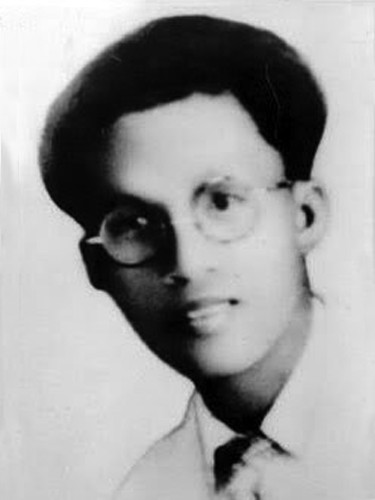 a. Cuộc đời (1912 - 1940)
Tên khai sinh Nguyễn Trọng Trí
- Quê quán: làng Lệ Mĩ, huyện Phong Lộc, nay thuộc TP Đồng Hới, tỉnh Quảng Bình.
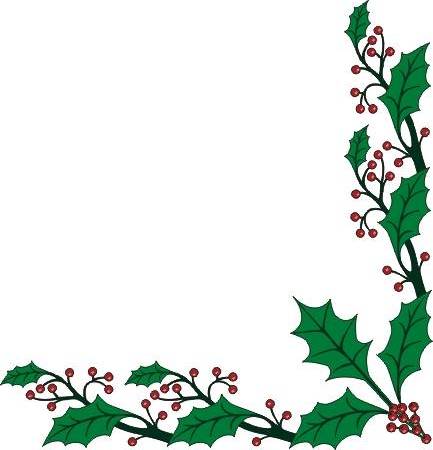 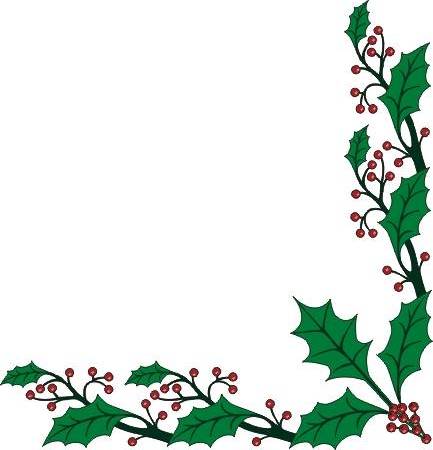 I. TÌM HIỂU CHUNG
1. Tác giả
a. Cuộc đời (1912 - 1940)
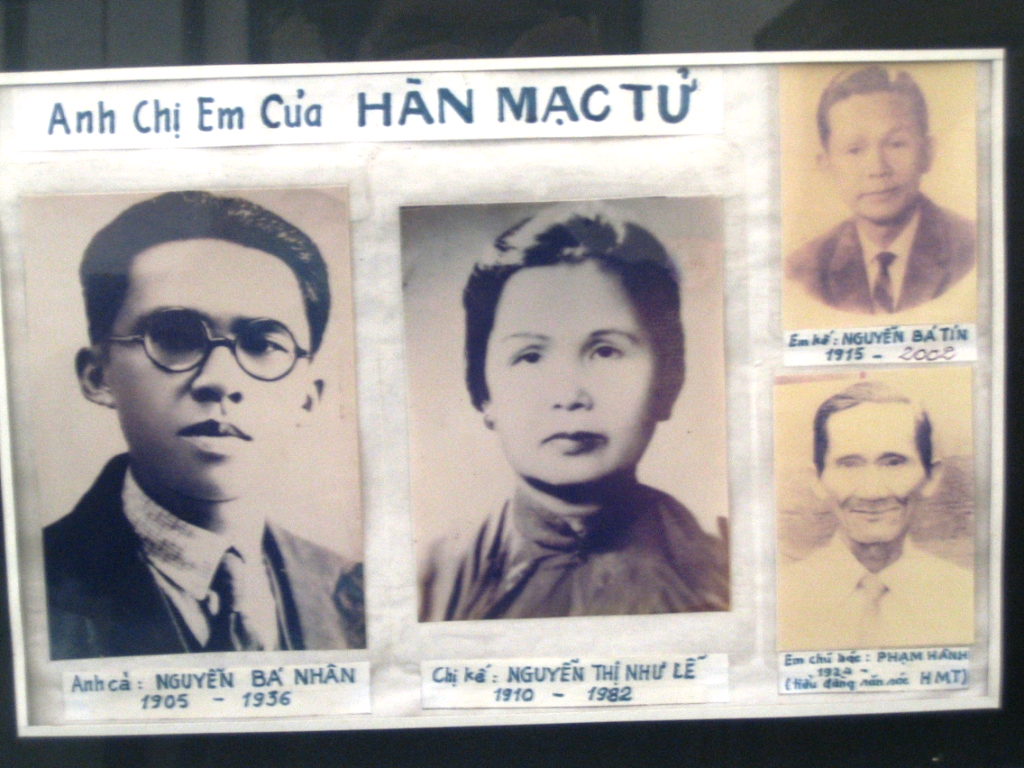 - Gia đình công giáo nghèo
- Cuộc đời có nhiều bất hạnh:
+ Cha mất sớm
+ Mắc bệnh phong (24 tuổi) và mất khi còn trẻ (28 tuổi)
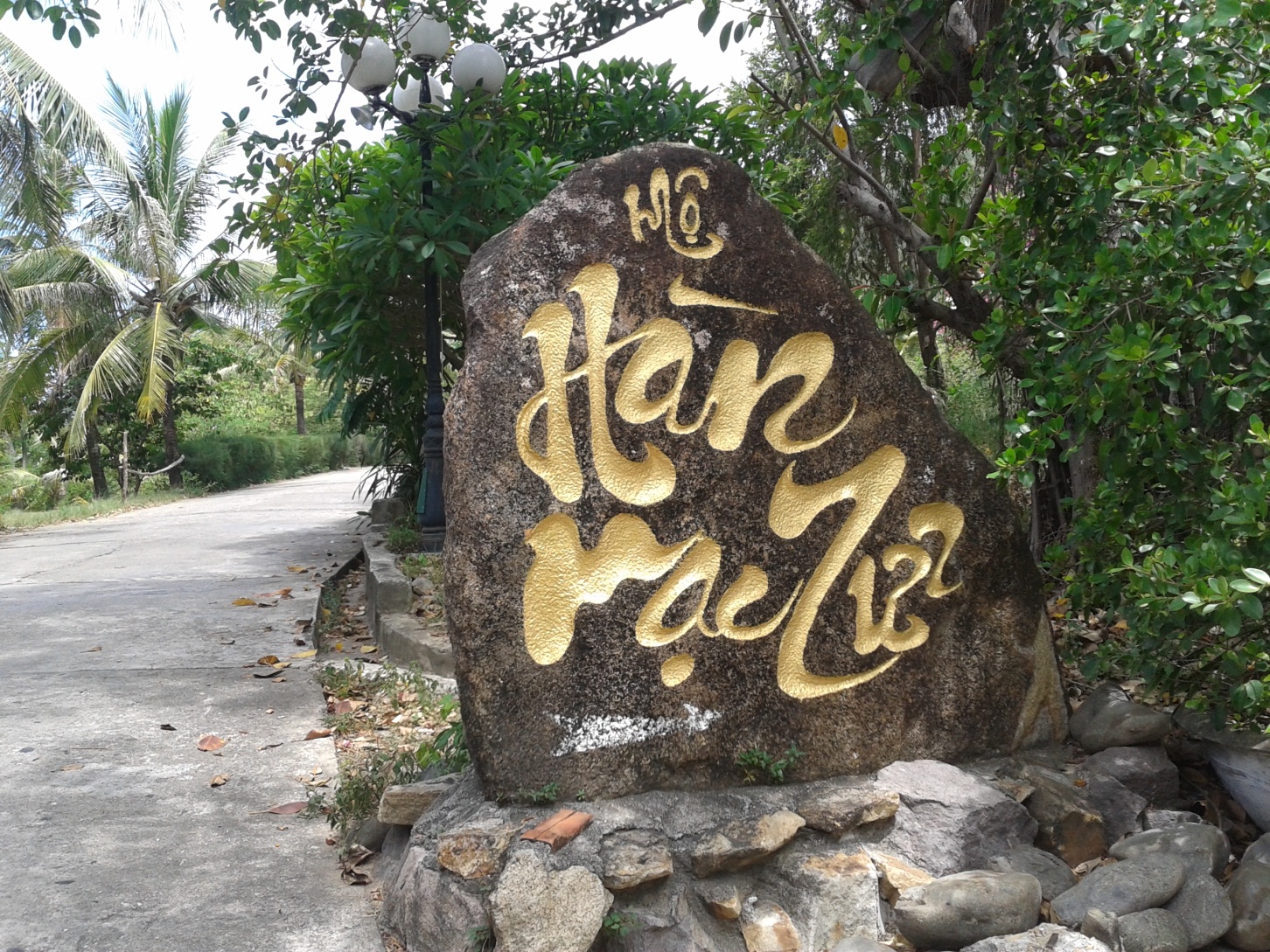 Ghềnh Ráng- Bãi biển Quy Nhơn
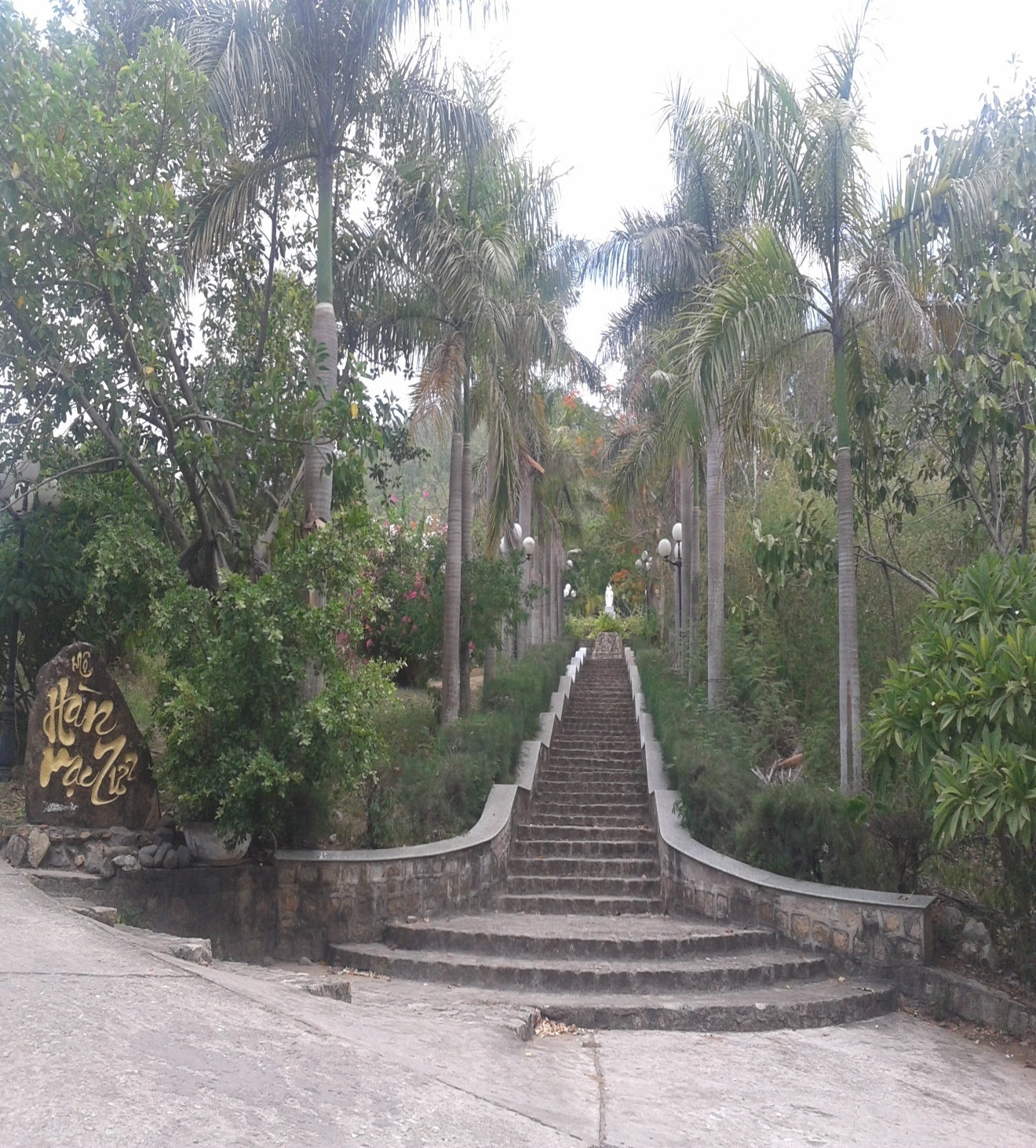 Mộ của Hàn Mặc Tử trên đồi Thi Nhân - Ghềnh Ráng - Quy Nhơn
Những “nàng thơ” của Hàn Mặc Tử: Cô Trà (Thu Yến), Mỹ Thiện, Hoàng Hoa (Cúc), Mộng Cầm (Nghệ, cháu Bích Khê), Mai Đình (Lê Thị Mai), Ngọc Sương (chị Bích Khê), Thương Thương (Trần Thanh Địch giới thiệu)...
I. TÌM HIỂU CHUNG
1. Tác giả
b. Sự nghiệp sáng tác
- Là hồn thơ mãnh liệt, đau thương, vụt sáng qua bầu trời thơ Mới như “ánh sao băng”.
- Phong cách thơ: là một thế giới nghệ thuật kỳ dị. Ở đó có sự đan xen, biến hóa của nhiều hình ảnh phức tạp, bí ẩn. Tuy nhiên đằng sau thế giới hình ảnh đó là một tâm hồn tràn ngập tình yêu đời, chan chứa khát khao sống.
I. TÌM HIỂU CHUNG
1. Tác giả
b. Sự nghiệp sáng tác
 Làm thơ từ rất sớm với nhiều bút danh: Phong Trần, Lệ Thanh, Hàn Mặc Tử…
 Lúc đầu sáng tác theo khuynh hướng thơ cổ điển, sau chuyển sang Thơ mới lãng mạn.
Bút danh của Hàn Mặc Tử
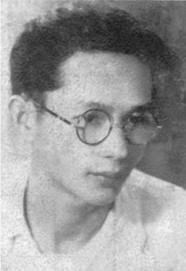 Minh Duệ Thị: sự sáng suốt và sâu sắc trên cả trang văn lẫn trang đời.
Phong Trần: cuộc đời sóng bụi.
Lệ Thanh: tiếng kêu đầm đìa nước mắt trong thơ.
Hàn Mạc Tử: cái rèm lạnh.
Hàn Mặc Tử: kẻ làm nghề văn chương, đam mê văn chương.
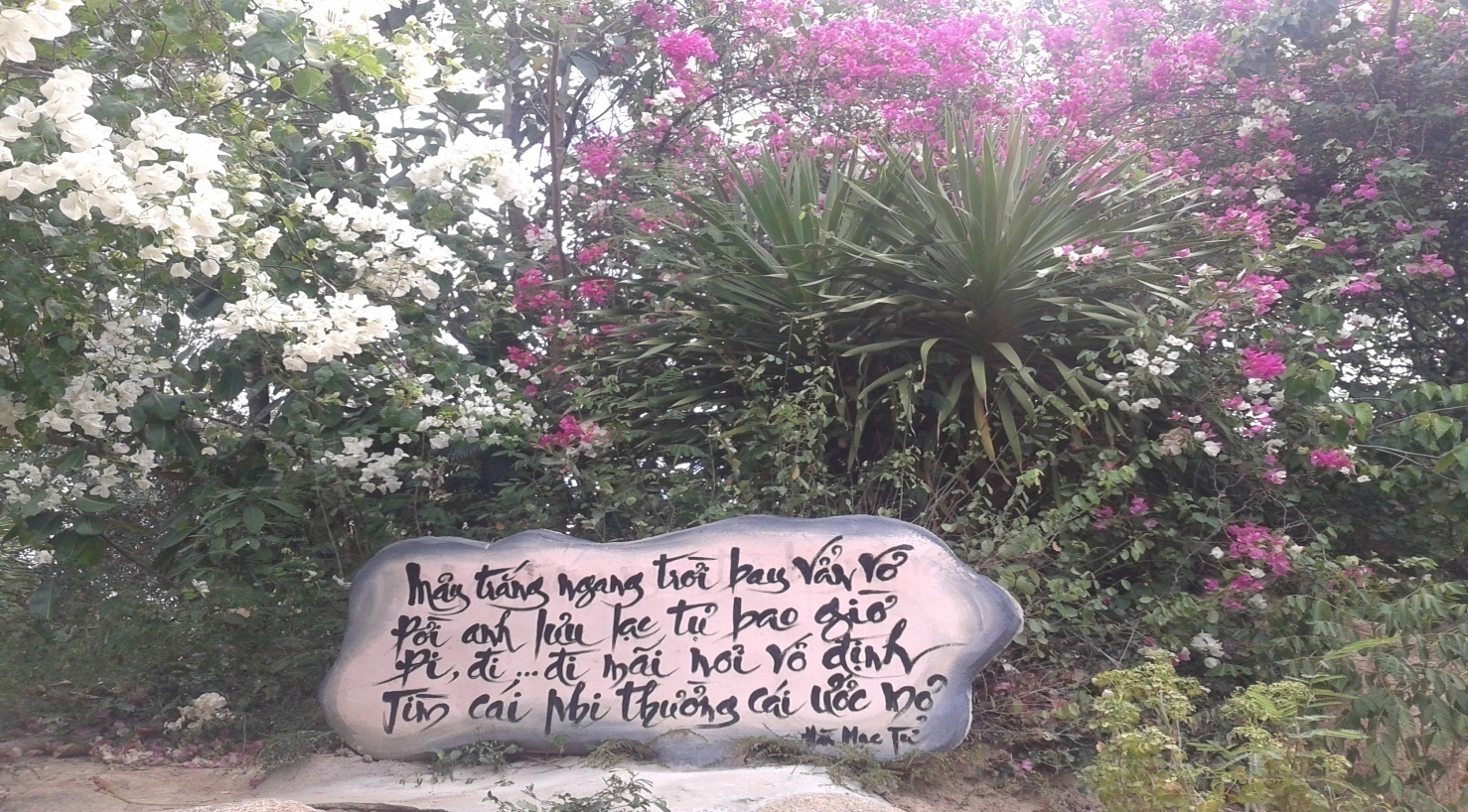 I. TÌM HIỂU CHUNG
1. Tác giả
b. Sự nghiệp sáng tác
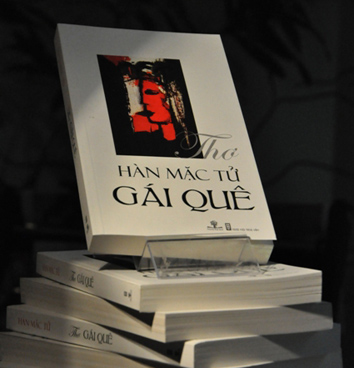 - Tác phẩm tiêu biểu:
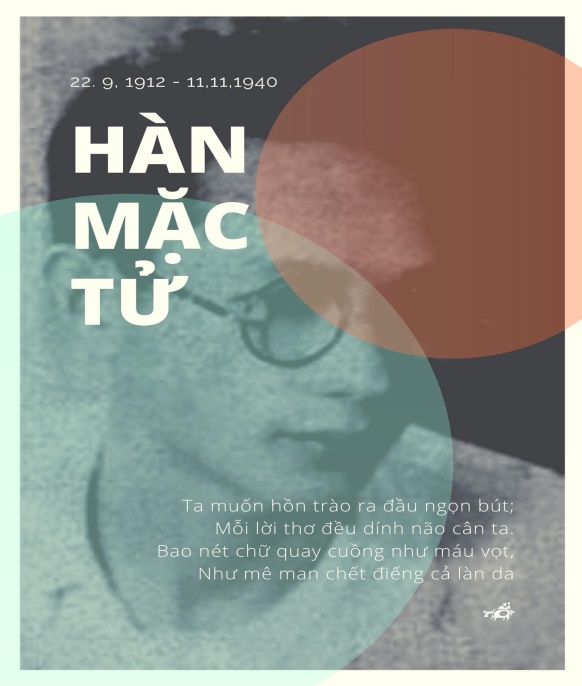 I. TÌM HIỂU CHUNG
2. Tác phẩm
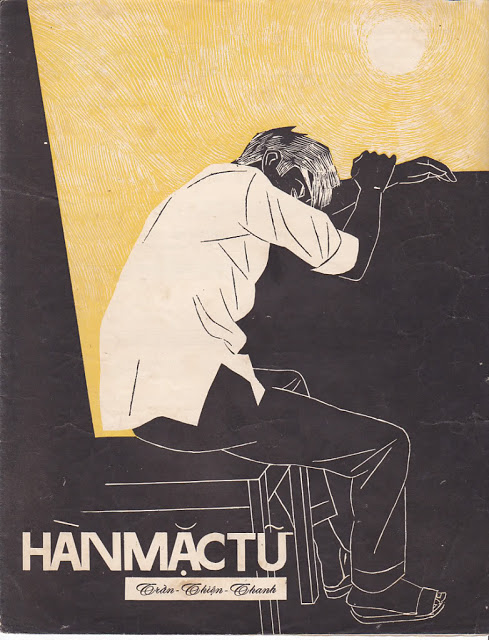 - Xuất xứ: Bài thơ được sáng tác năm 1938, in trong tập “Thơ Điên”, sau đổi thành “Đau thương”
I. TÌM HIỂU CHUNG
2. Tác phẩm
- Hoàn cảnh ra đời:
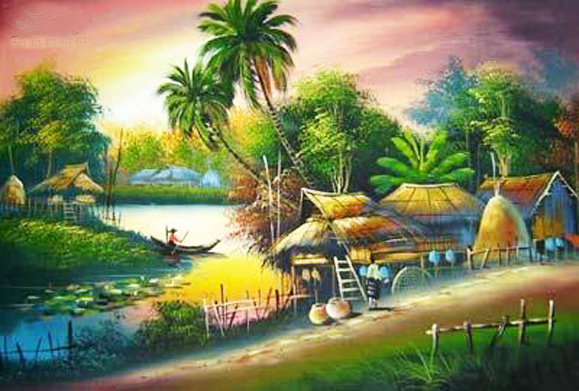 Ban đầu bài thơ có tên “Ở đây thôn Vĩ Dạ” về sau đổi thành “Đây thôn Vĩ Dạ”. Theo một số tài liệu, bài thơ được gợi cảm hứng từ tấm bưu thiếp vẽ phong cảnh Huế có người chèo đò trên sông Hương với lời thăm hỏi chúc thi sĩ mau bình phục của Hoàng Thị Kim Cúc - một cô gái ở thôn Vĩ Dạ gửi cho ông khi ông đang dưỡng bệnh ở Quy Hòa.
1. Đọc
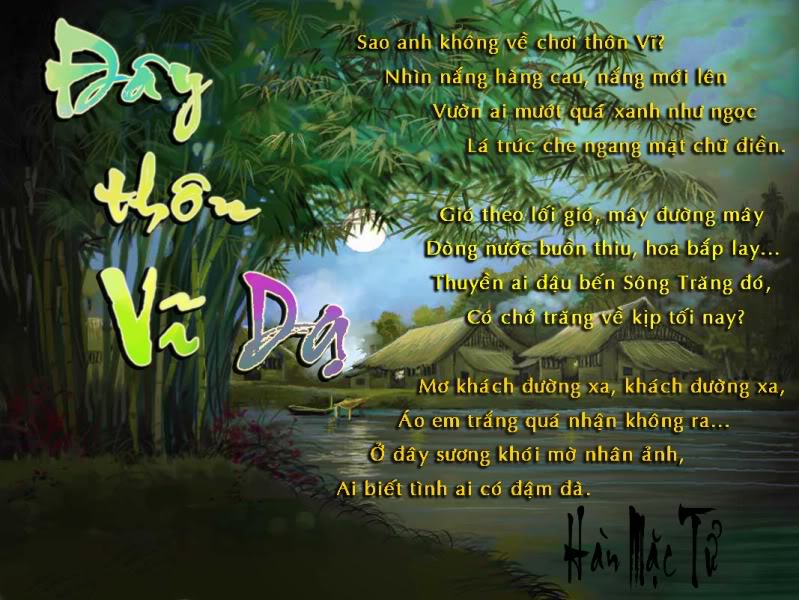 ĐÂY THÔN VĨ DẠ
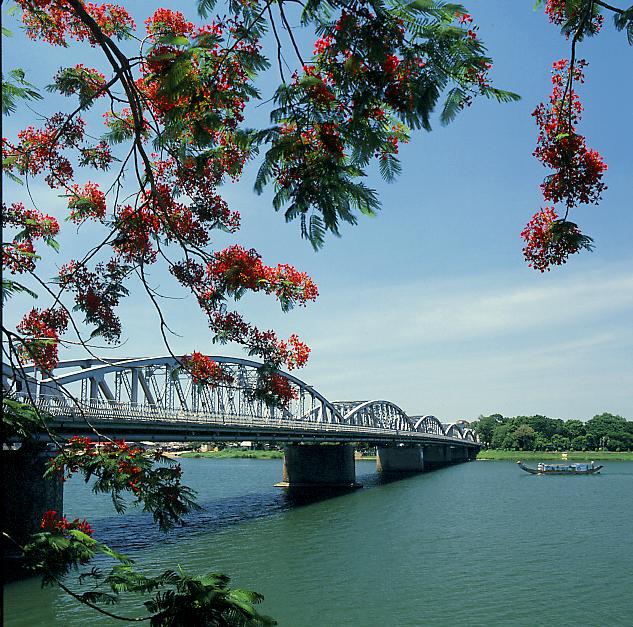 Nhạc VÕ TÁ HÂN          Phổ thơ HÀN MẶC TỬ
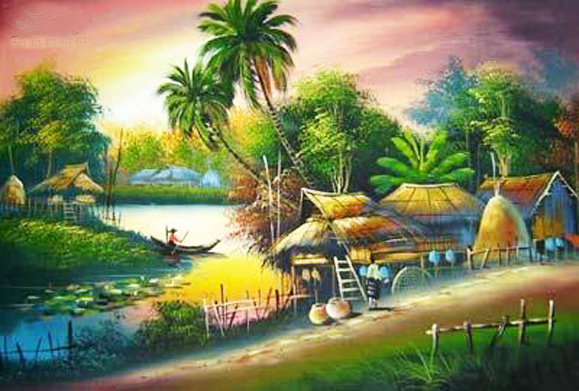 Sao anh không về chơi thôn Vĩ?
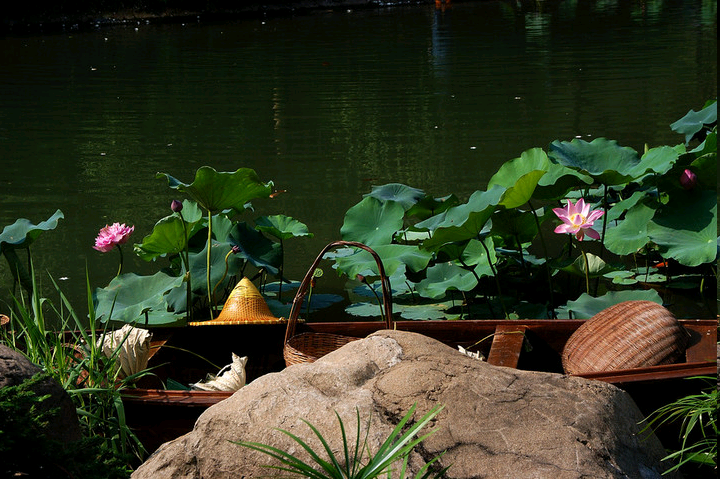 Sao anh không về chơi thôn Vĩ?
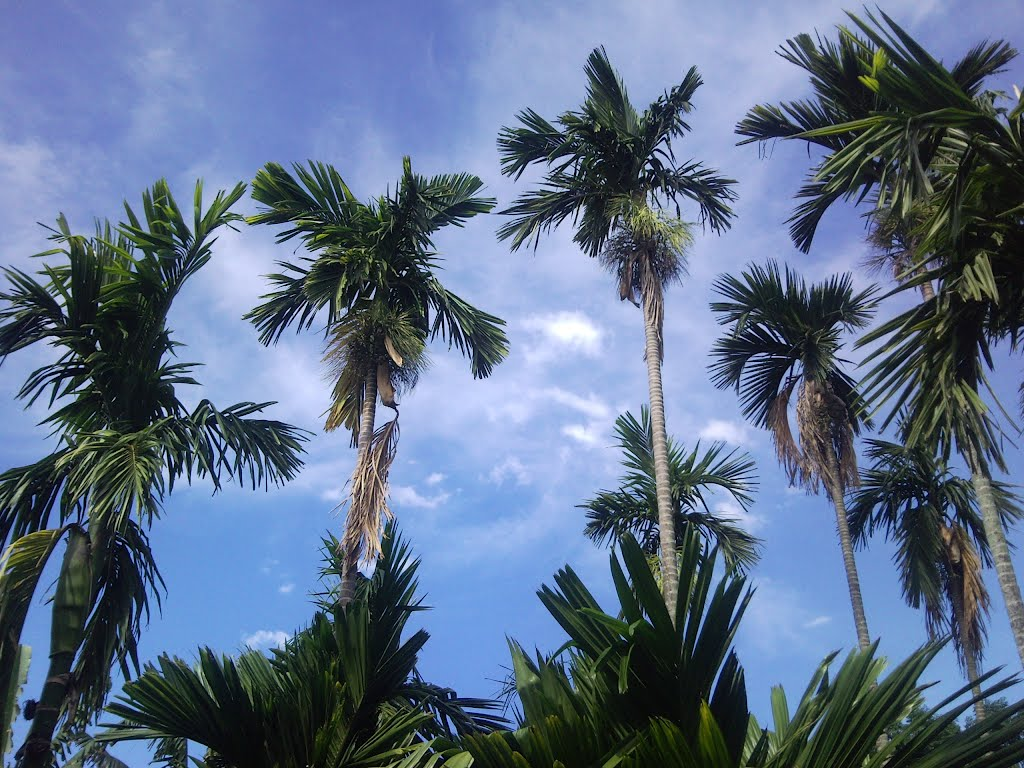 Nhìn nắng hàng cau nắng mới lên
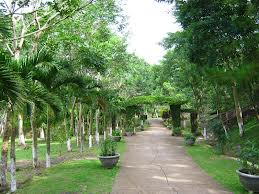 Vườn ai mướt quá xanh như ngọc
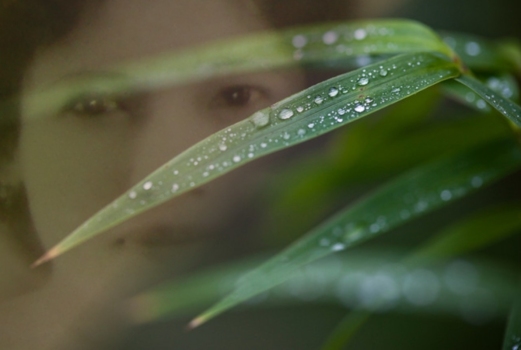 Lá trúc che ngang mặt chữ điền
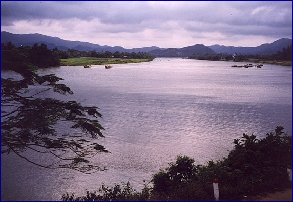 Gió theo lối gió mây đường mây
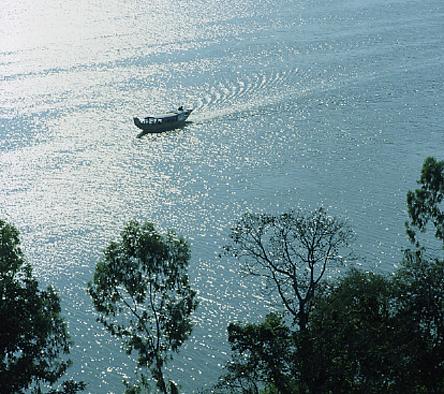 Gió theo lối gió, mây đường mây
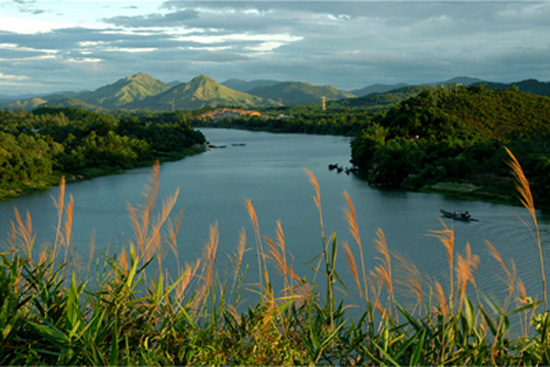 Dòng nước buồn thiu hoa bắp lay
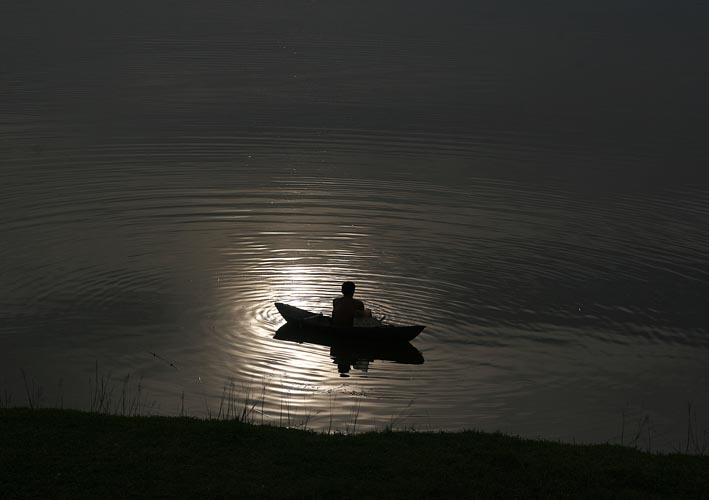 Thuyền ai đậu bến sông trăng đó
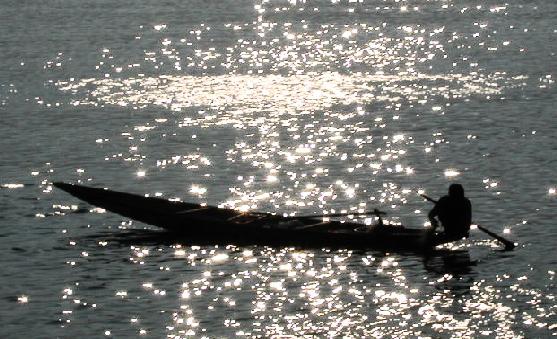 Có chở trăng về kịp tối nay?
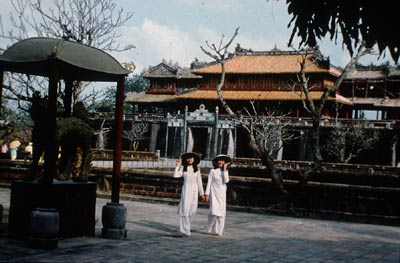 Mơ khách đường xa khách đường xa
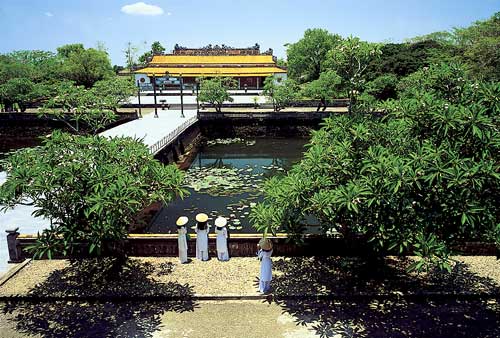 Áo em trắng quá nhìn không ra
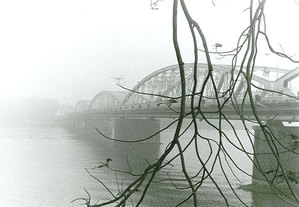 Ở đây sương khói mờ nhân ảnh
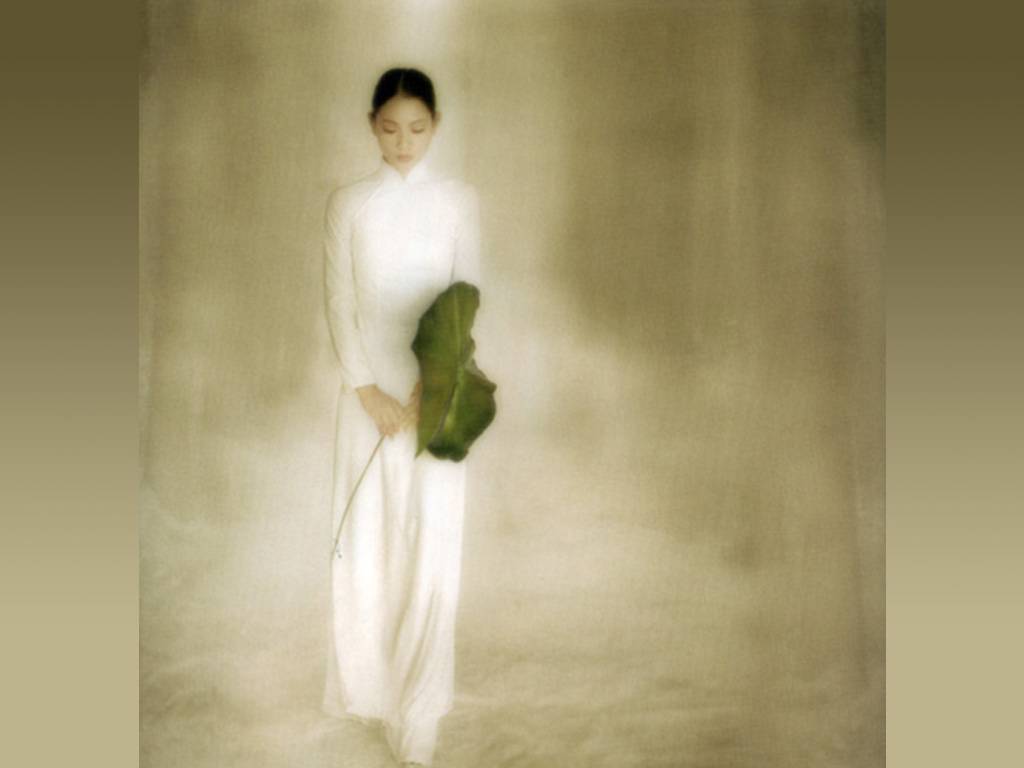 Ai biết tình ai có đậm đà?
I. TÌM HIỂU CHUNG
2. Bố cục
1
Đây thôn Vĩ Dạ
Sông Đà hùng vĩ và hung bạo
Khổ 3
Khổ 1
Khổ 2
Hình ảnh người xứ Huế, cảnh mộng và nỗi hoài nghi tuyệt vọng
Cảnh ban mai thôn Vĩ và tình người tha thiết.
Cảnh đêm tối thôn Vĩ và niềm đau cô lẻ
II. ĐỌC – HIỂU VĂN BẢN
II. ĐỌC – HIỂU VĂN BẢN
1. Khổ 1
Câu thơ mở đầu:                  “Sao anh không về chơi thôn Vĩ?”
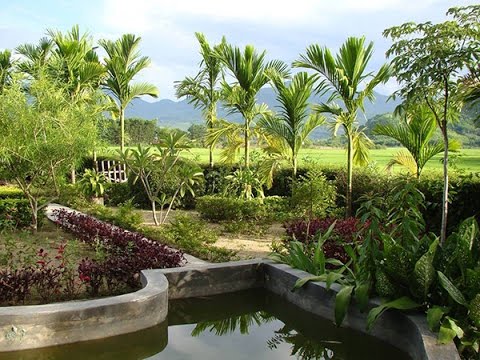 +   Là câu hỏi tu từ

+ Mượn lời người con gái hỏi han,hờn trách, nhắc nhở, mời mọc

+  Tự hỏi, tự trách mình.
II. ĐỌC – HIỂU VĂN BẢN
1. Khổ 1
Ước ao được trở về thôn Vĩ. Nơi ngập tràn kỉ niệm tuổi thanh xuân và mối tình đầu tiên chưa kịp ngỏ.
II. ĐỌC – HIỂU VĂN BẢN
1. Khổ 1
Hai câu thơ tiếp:      Nhìn nắng hàng cau, nắng mới lên      Vườn ai mướt quá xanh như ngọc
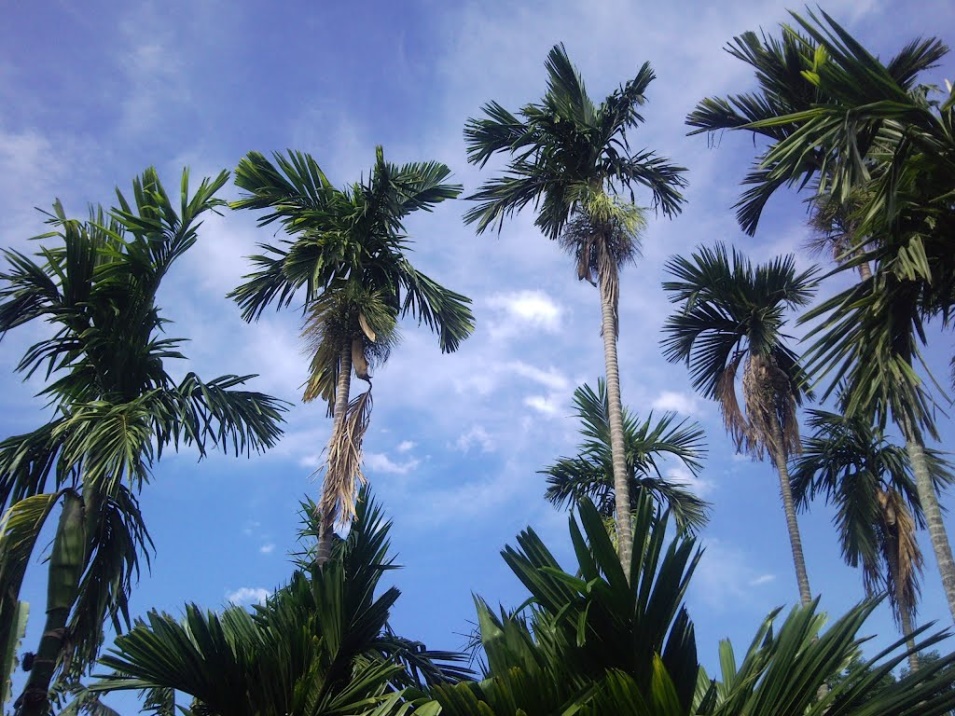 + Hình ảnh: Nắng hàng cau, nắng mới lên – nắng bình minh chiếu trên tàu lá cau còn đẫm sương đêm.
+ Hình ảnh: Vườn ai mướt quá…
+ Cách so sánh: Xanh như ngọc…
II. ĐỌC – HIỂU VĂN BẢN
1. Khổ 1
Hai câu thơ tiếp:      Nhìn nắng hàng cau, nắng mới lên      Vườn ai mướt quá xanh như ngọc
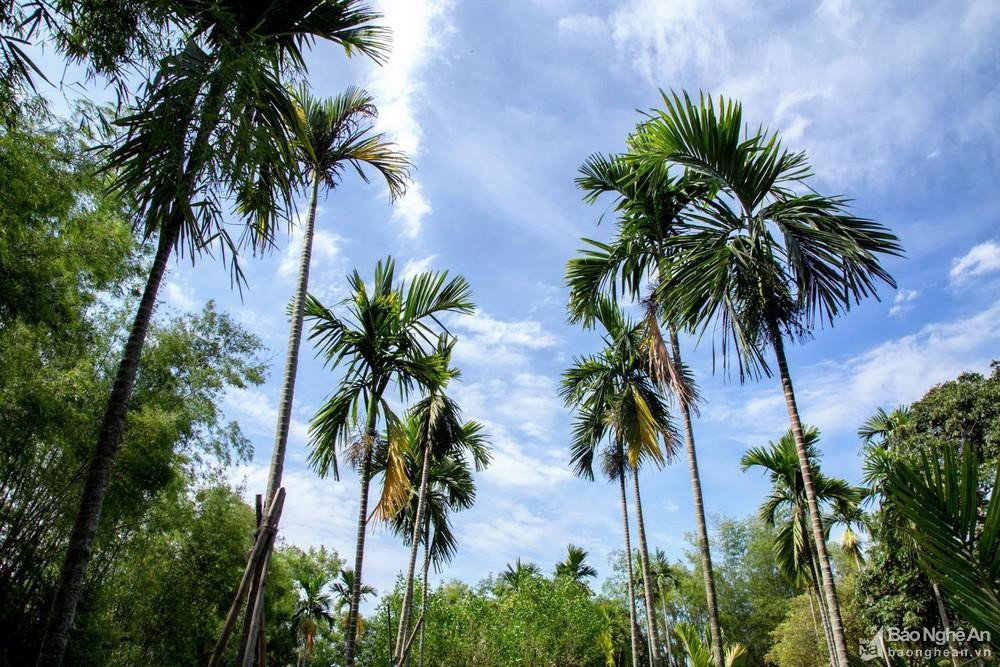 Là lời khen, vẻ đẹp giàu sức sống của vườn cây.
Khen người khéo léo chăm chút nên vườn đẹp.
II. ĐỌC – HIỂU VĂN BẢN
1. Khổ 1
“Lá trúc che ngang mặt chữ điền”
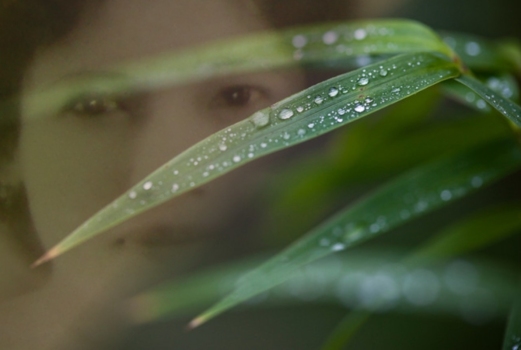 II. ĐỌC – HIỂU VĂN BẢN
1. Khổ 1
“Lá trúc che ngang mặt chữ điền”
Hình ảnh:     “Mặt chữ điền”
Người thôn Vĩ
Người về thăm thôn Vĩ
Thôn Vĩ đẹp, người đi xa khó quên,  luôn ao ước được về thăm.
II. ĐỌC – HIỂU VĂN BẢN
1. Khổ 1
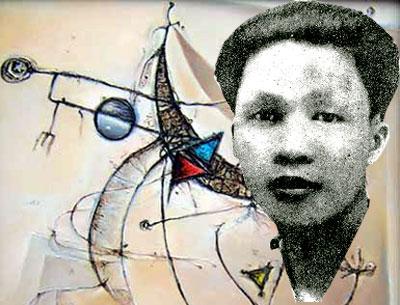 Khổ thơ là những hoài niệm về thôn Vĩ, về xứ Huế của Hàn Mặc Tử. Trong hoài niệm cảnh càng tuyệt đẹp bao nhiêu thì nỗi niềm người xa Huế càng khát khao trở về bấy nhiêu.
Và đó là nghịch lí đớn đau khi thi sĩ ý thức rõ thực tại: mình không thể trở về.
II. ĐỌC – HIỂU VĂN BẢN
2. Khổ 2
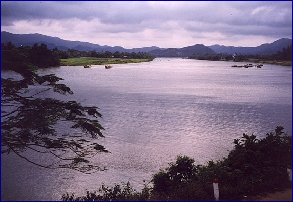 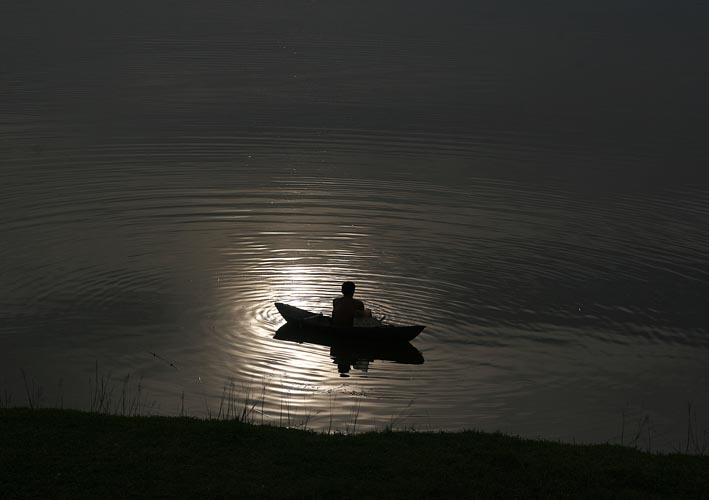 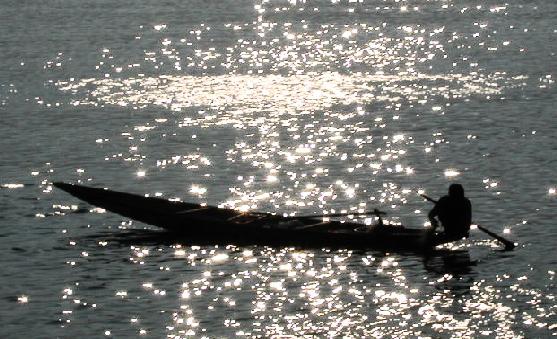 Giã theo lèi giã, m©y đường m©y
Dßng n­íc buån thiu, hoa b¾p lay
ThuyÒn ai ®Ëu bÕn s«ng tr¨ng ®ã
Cã chë tr¨ng vÒ kÞp tèi nay?
II. ĐỌC – HIỂU VĂN BẢN
2. Khổ 2
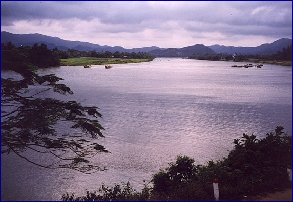 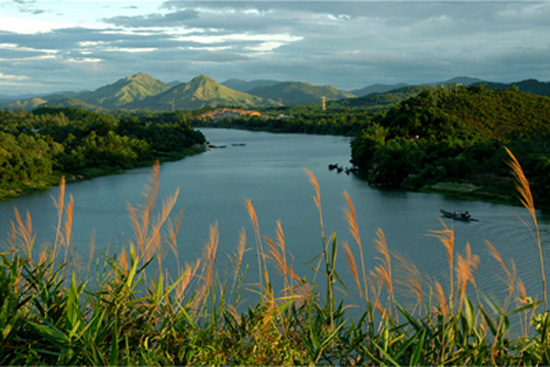 *  Hai câu đầu: 
- Thiên nhiên: 
+ Hình ảnh gió >< mây: gợi sự  xa cách, chia lìa. 
+ Dòng nước - nhân hoá: mang tâm trạng buồn.
II. ĐỌC – HIỂU VĂN BẢN
2. Khổ 2
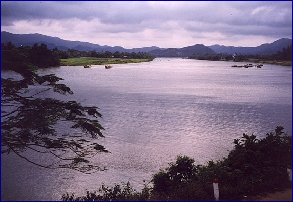 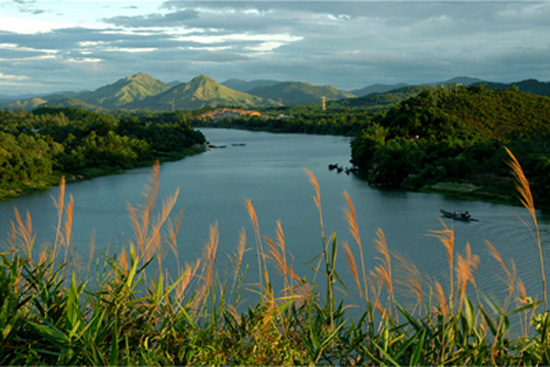 Không gian trống vắng, thời gian như ngừng lại, cảnh vật hờ hững với con người.
Tâm trạng: Dự cảm của nhà thơ về sự thờ ơ, xa cách của người đời đối với mình -> buồn đau, cô đơn, lẻ loi.
II. ĐỌC – HIỂU VĂN BẢN
2. Khổ 2
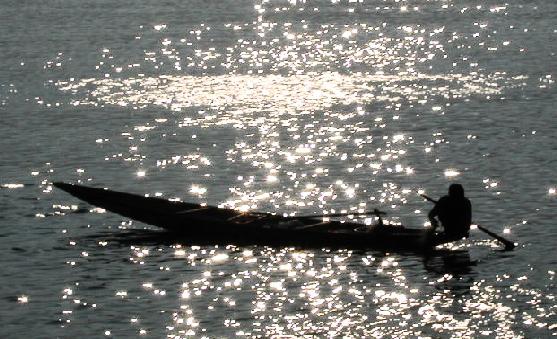 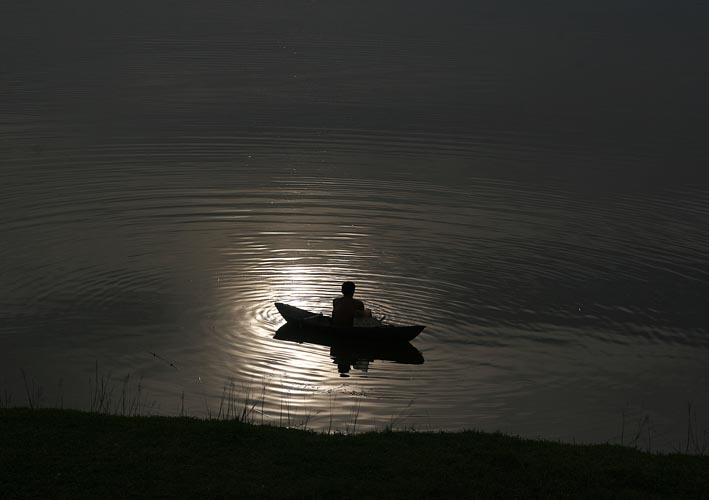 * Hai câu sau:
- Hình ảnh:  + “Thuyền ai: phiếm chỉ, không xác định
                      +  Bến sông trăng, chở trăng” đẹp -  ảo.
II. ĐỌC – HIỂU VĂN BẢN
2. Khổ 2
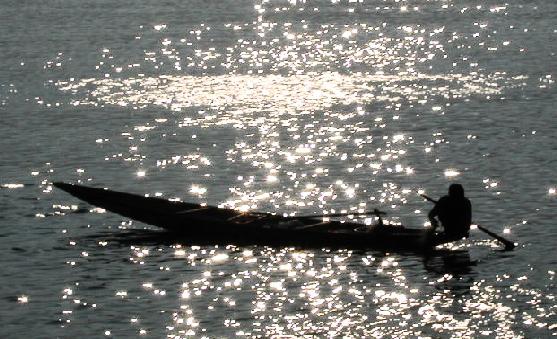 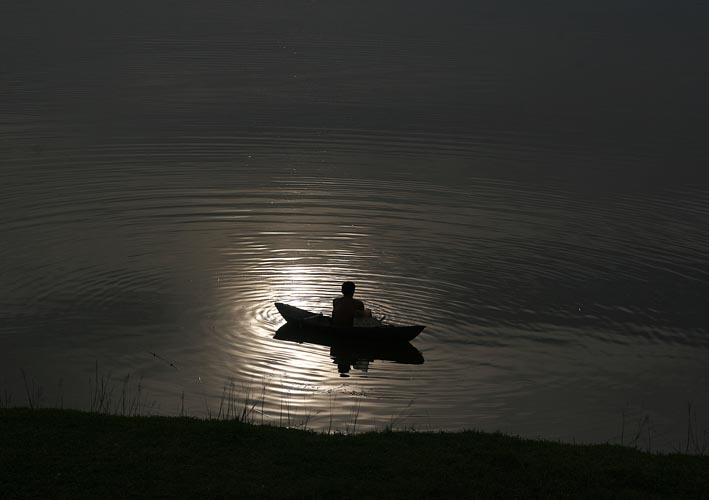 * Hai câu sau:
Chữ kịp: khát vọng mong chờ mãnh liệt trong thời gian nhất định – Tối nay, không phải một tối khác.
Hình ảnh thơ có sự hoà quyện giữa thực và ảo. Qua đó thể hiện khát vọng, tình yêu hạnh phúc, khát vọng  tình người sâu sắc trong tâm hồn nhà thơ.
II. ĐỌC – HIỂU VĂN BẢN
2. Khổ 2
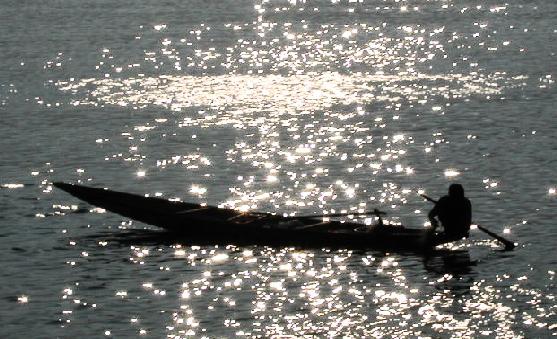 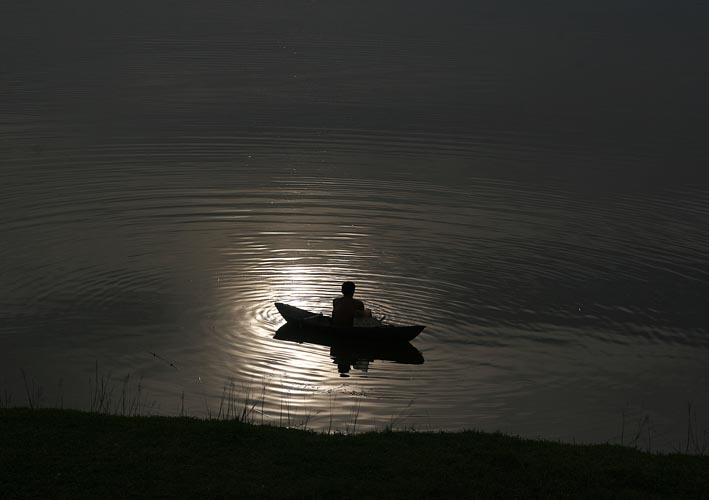 * Hai câu sau:
- Câu hỏi tu từ  Thuyền ai...nay? Khắc khoải một nỗi đau, niềm mong chờ, sự lo âu, phấp phỏng và khát vọng cháy bỏng của nhà thơ.
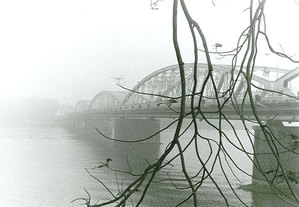 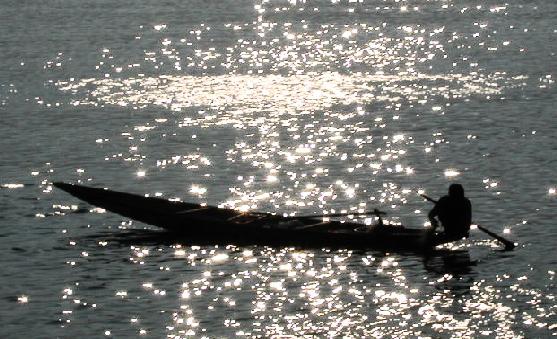 Cảnh đêm trăng sông Hương thật đẹp, 
không gian mênh mông có đủ cả mây,
gió, trăng, hoa  nhưng buồn vô hạn.
II. ĐỌC – HIỂU VĂN BẢN
3. Khổ 3
“Mơ khách đường xa, khách đường xa
Áo em trắng quá nhìn không ra
Ở đây sương khói mờ nhân ảnh
Ai biết tình ai có đậm đà?”
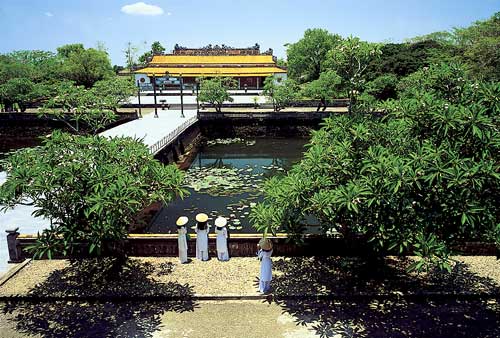 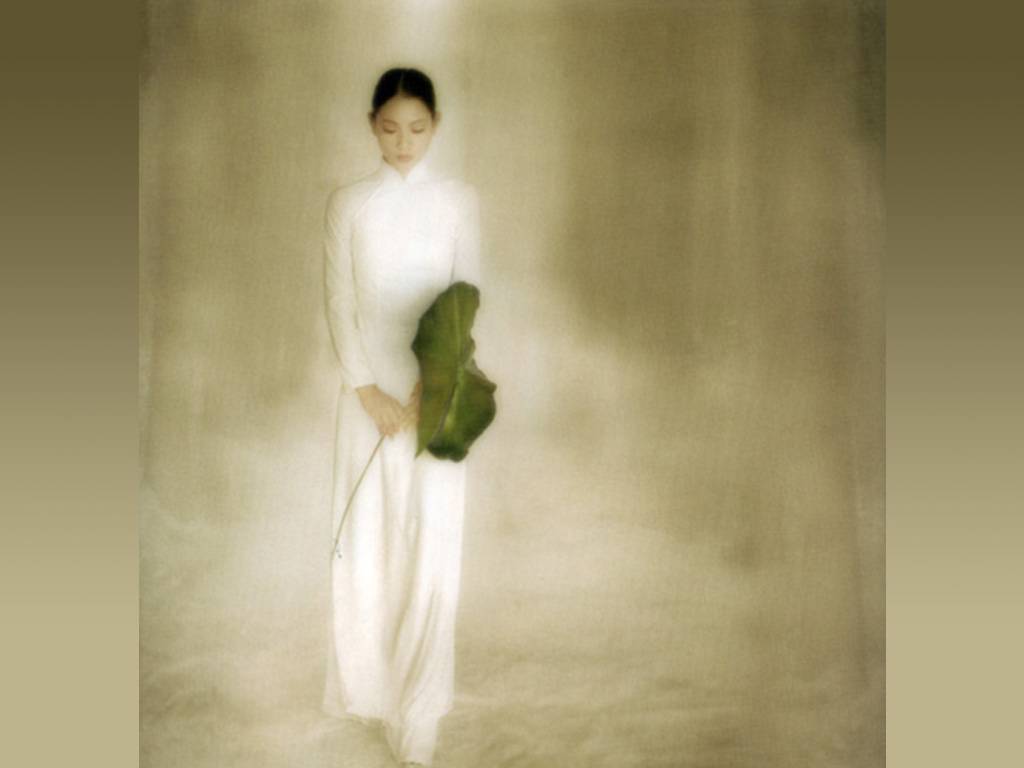 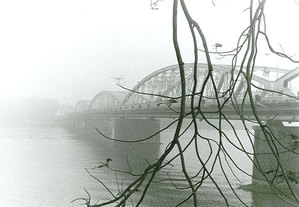 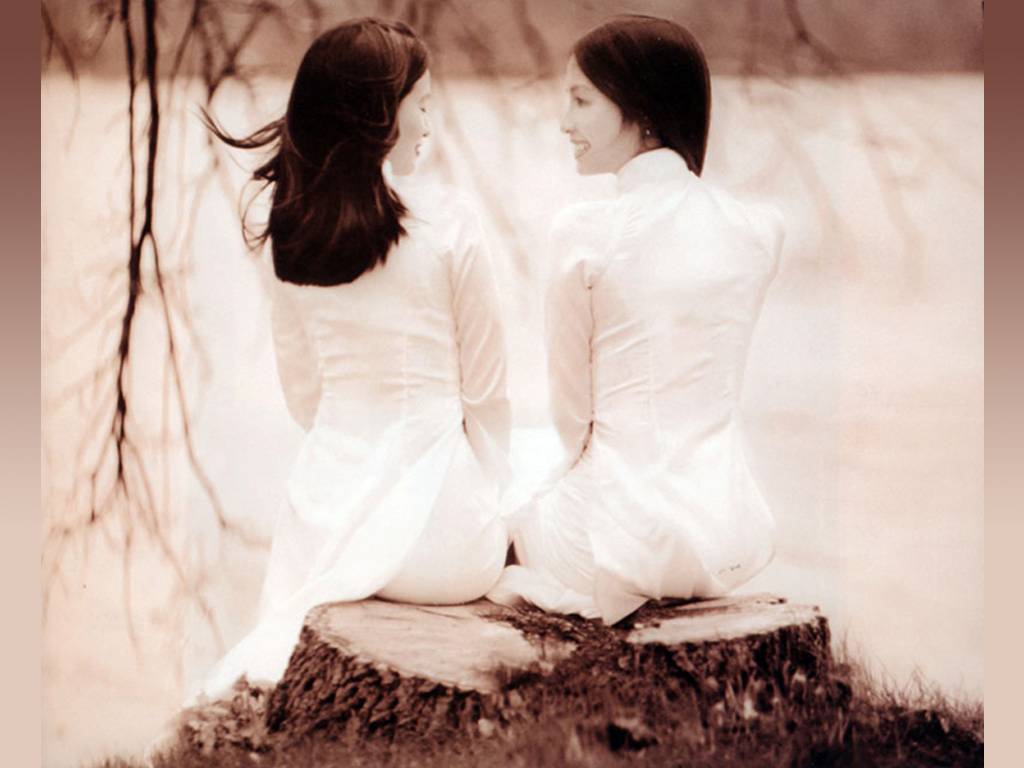 II. ĐỌC – HIỂU VĂN BẢN
3. Khổ 3
“Mơ khách đường xa, khách đường xa
Áo em trắng quá nhìn không ra
Ở đây sương khói mờ nhân ảnh
Ai biết tình ai có đậm đà?”
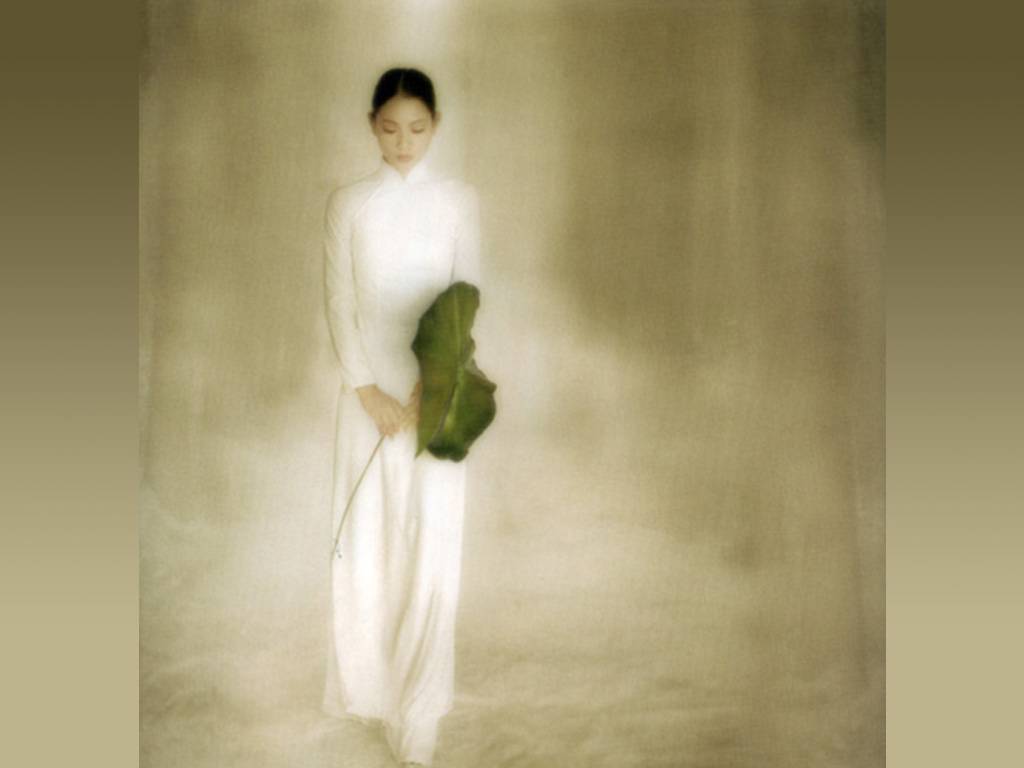 Điệp ngữ “khách đường xa” nhanh, gấp gáp gợi sự xa xôi, cách trở của khách.
Hình ảnh: áo em / trắng quá nhìn không ra -> mờ nhoà, không rõ nét.
II. ĐỌC – HIỂU VĂN BẢN
3. Khổ 3
“Mơ khách đường xa, khách đường xa
Áo em trắng quá nhìn không ra
Ở đây sương khói mờ nhân ảnh
Ai biết tình ai có đậm đà?”
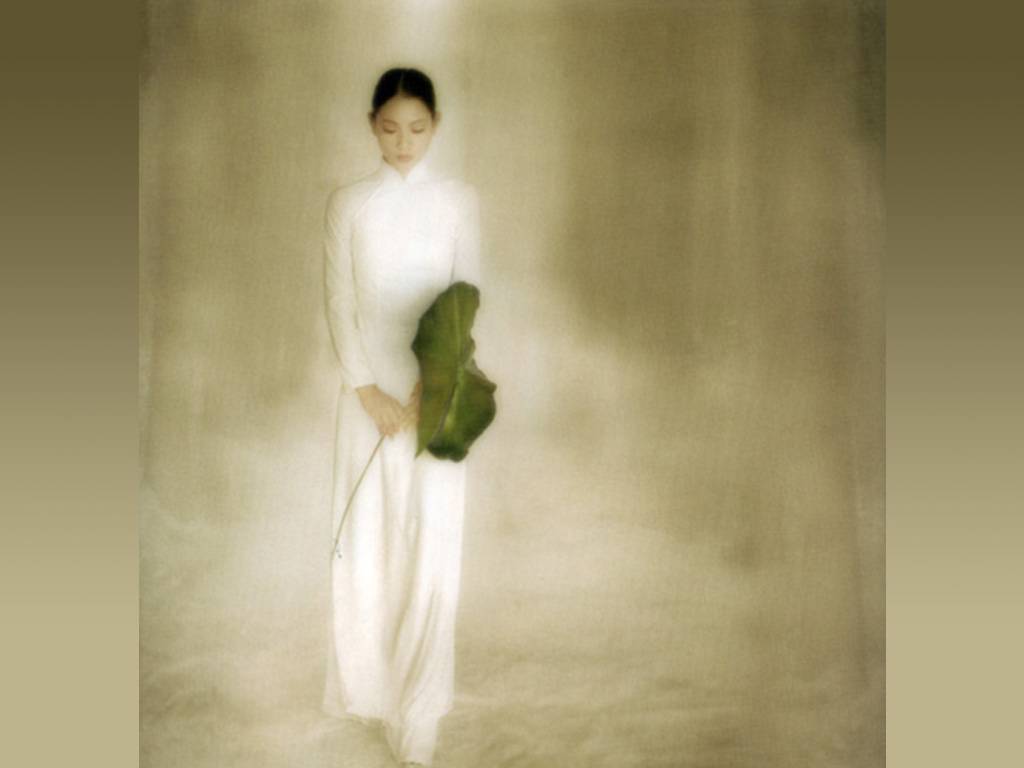 - Cảnh sương khói mờ nhân ảnh -> tăng sự hư ảo của cõi mộng.
Cái nhìn bằng tâm tưởng, bằng ảo giác thể hiện niềm hy vọng vào tình yêu, hạnh phúc nhưng hụt hẫng, tuyệt vọng, xót xa.
II. ĐỌC – HIỂU VĂN BẢN
3. Khổ 3
“Mơ khách đường xa, khách đường xa
Áo em trắng quá nhìn không ra
Ở đây sương khói mờ nhân ảnh
Ai biết tình ai có đậm đà?”
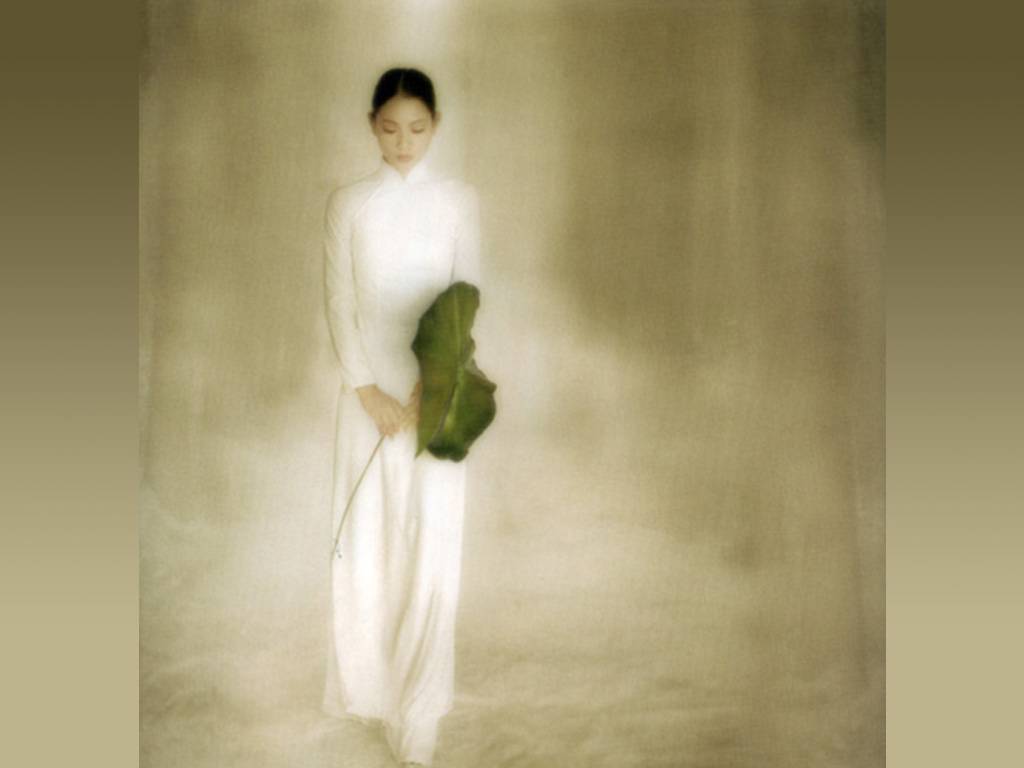 - Câu hỏi lửng  Ai...đà? đại từ phiếm chỉ ai lặp lại.
Thể hiện sự băn khoăn, tâm trạng hoài nghi của một tâm hồn cô đơn, tha thiết với đời, với cuộc sống nhưng bế tắc, đau thương. Đồng thời cũng như là câu trả lời cho câu hỏi đầu bài thơ.
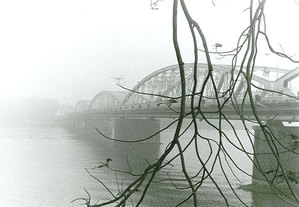 II. ĐỌC – HIỂU VĂN BẢN
Cảnh sương khói mờ ảo hiện lên trong giác mơ, ẩn dấu tâm trạng cô đơn, buồn đau, sự hoài nghi và những mâu thuẫn giằng xé trong tâm hồn nhà thơ.
III. TỔNG KẾT
1. Nội dung
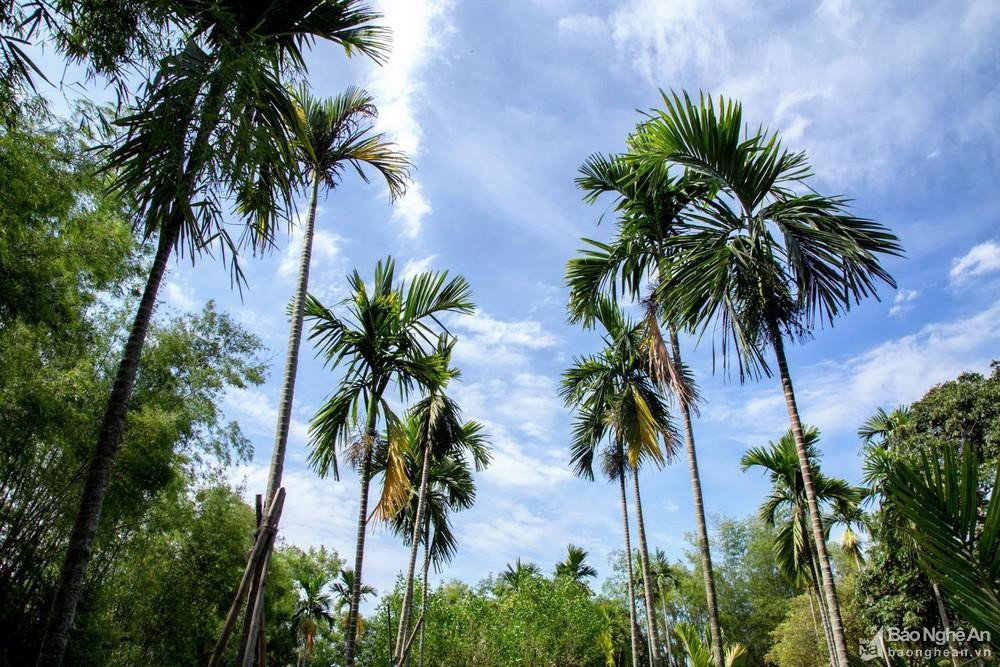 - Bài thơ “Đây thôn Vĩ Dạ” là bức tranh đẹp về một miền quê trên đất nước Việt Nam.
- Là tiếng lòng của một  con người tha thiết yêu đời, yêu người.
III. TỔNG KẾT
2. Nghệ thuật
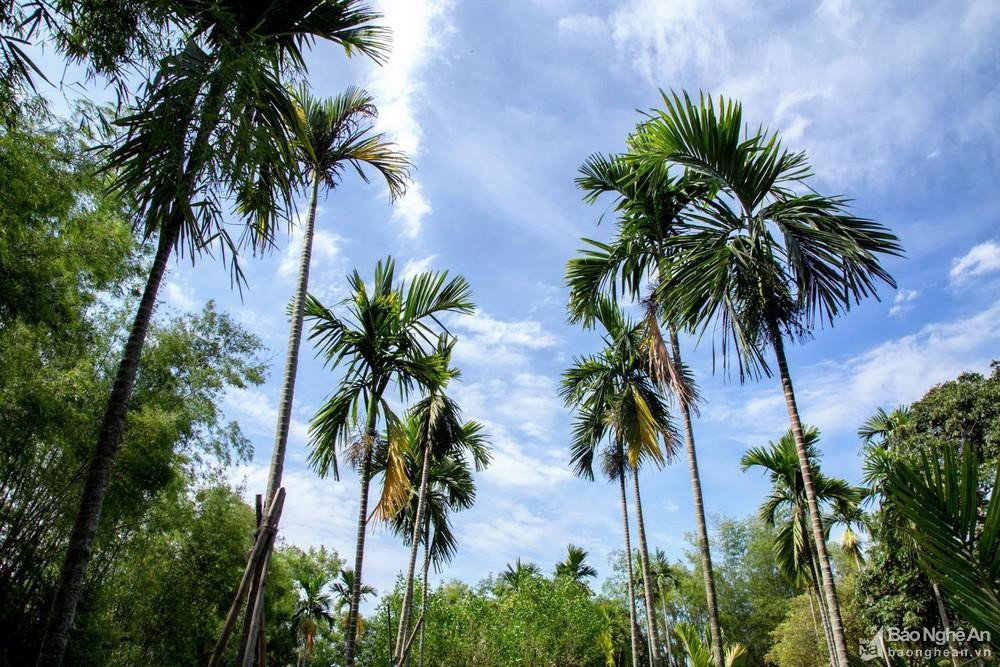 - Trí tưởng tượng phong phú.
- Nghệ thuật so sánh nhân hóa; thủ pháp lấy động gợi tĩnh, sử dụng câu hỏi tu từ,..
- Hình ảnh sáng tạo, có sự hòa quyện giữa thực và ảo.
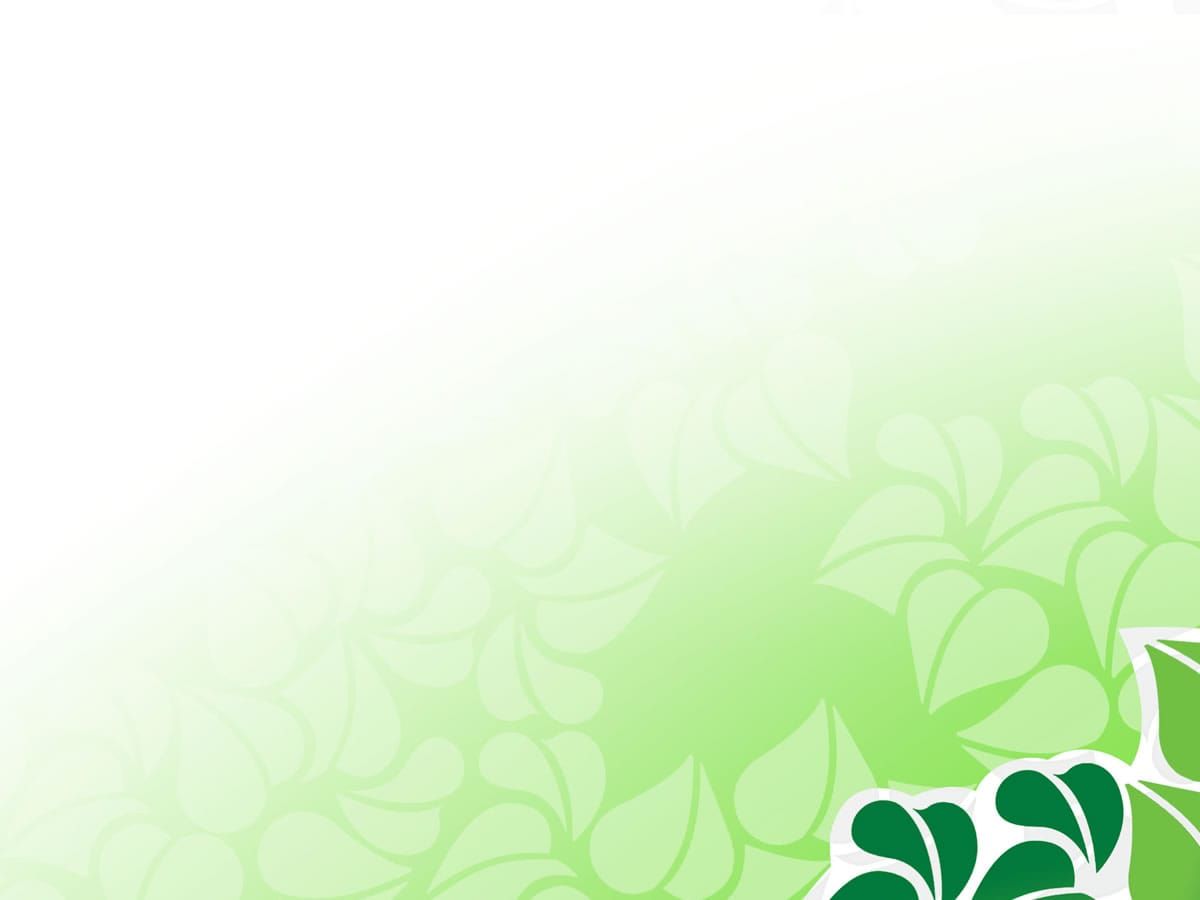 LUYỆN TẬP
Câu 1: Câu thơ nào trong bài thơ Đây thôn Vĩ Dạ của Hàn Mặc Tử gợi vẻ đẹp nên thơ, hài hòa giữa thiên nhiên và con người thôn Vĩ?
A. "Nhìn nắng hàng cau nắng mới lên".
B. "Lá trúc che ngang mặt chữ điền".
C. "Sao anh không về chơi thôn Vĩ?".
D. "Vườn ai mướt quá xanh như ngọc".
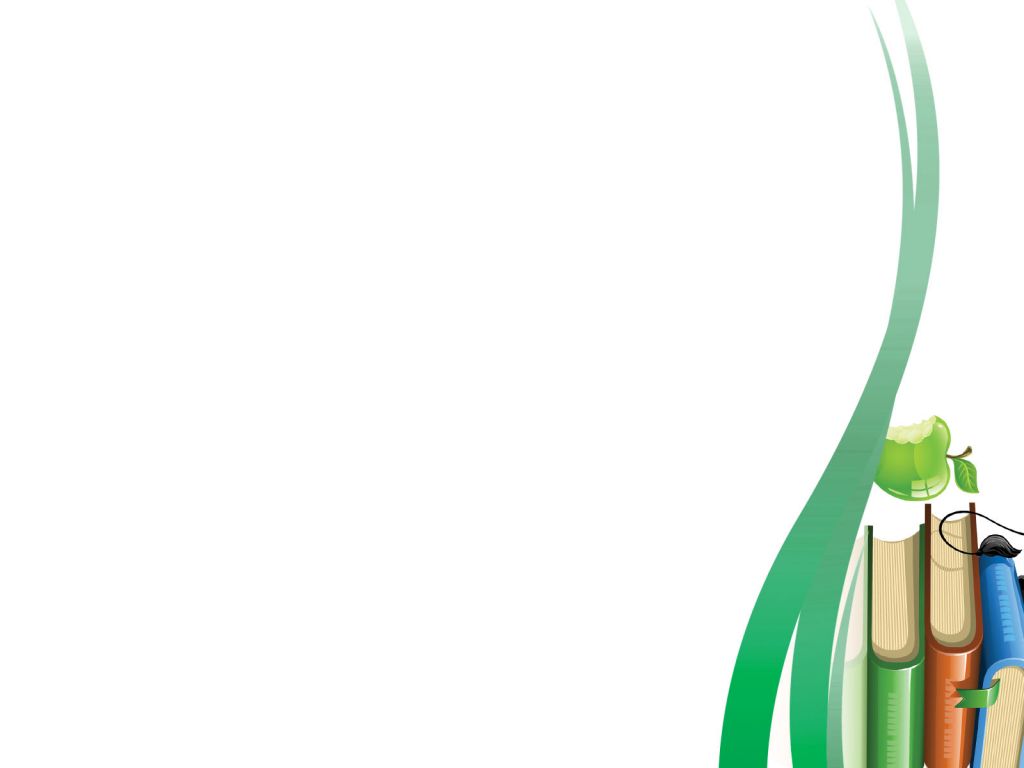 LUYỆN TẬP
Câu 2: Hình thức câu trùng điệp ở khổ thơ cuối  “Mơ khách đường xa, khách đường xa” không nhằm dụng ý nào trong các dụng ý sau?
A. Làm cho khoảng cách không gian thêm cách xa vời vợi ngàn trùng
B. Thể hiện một niềm sợ hãi không gian
C. Thể hiện một niềm khao khát hội ngộ cháy bỏng
D.  Làm cho hình ảnh “khách đường xa” càng có sức vẫy gọi
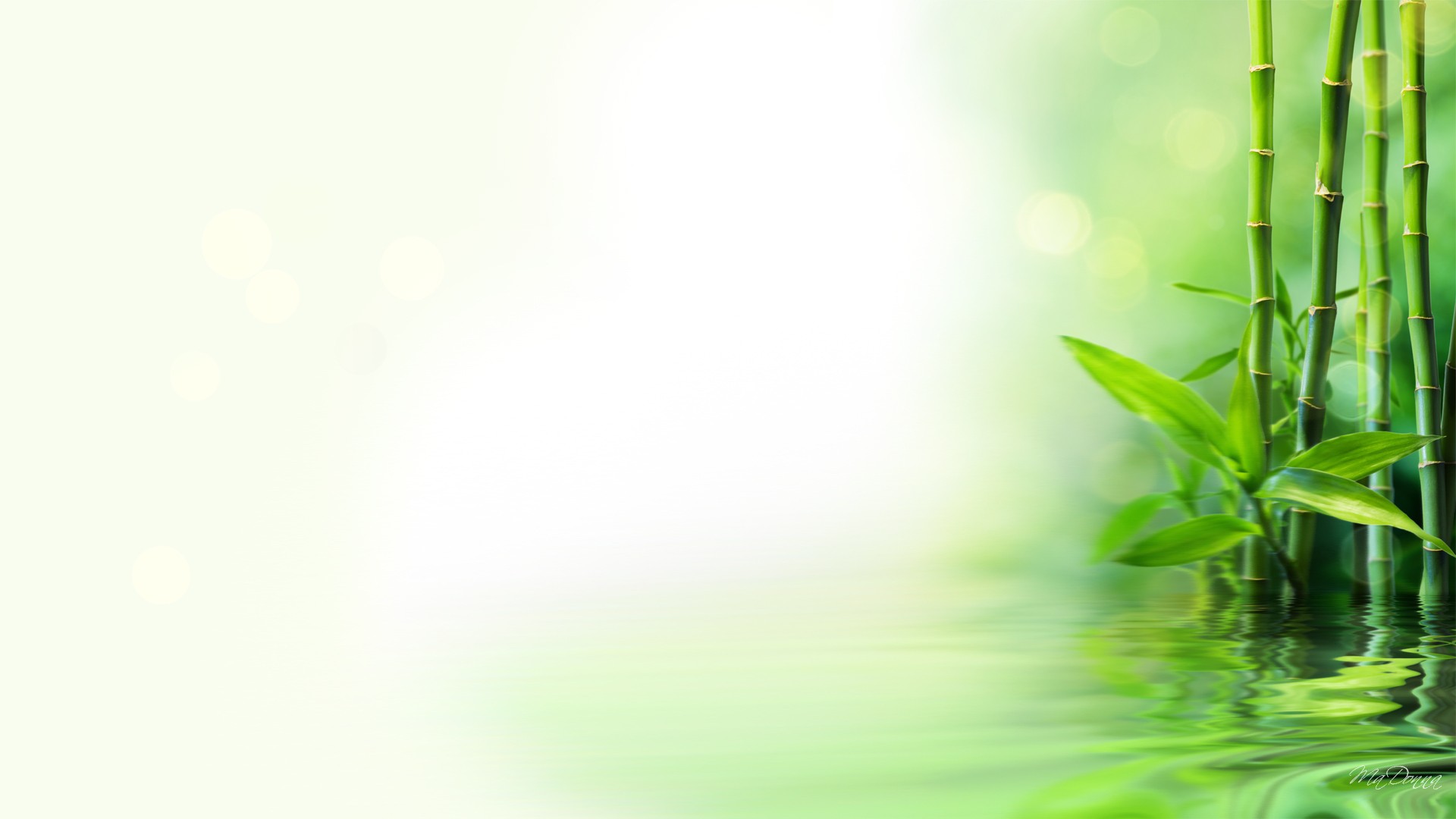 LUYỆN TẬP
Câu 3: “Lòng khát khao sống và nỗi lo sợ chia xa” là một trong những nội dung của khổ thơ thứ mấy?
A. Khổ 1
B. Khổ 2
C. Khổ 3
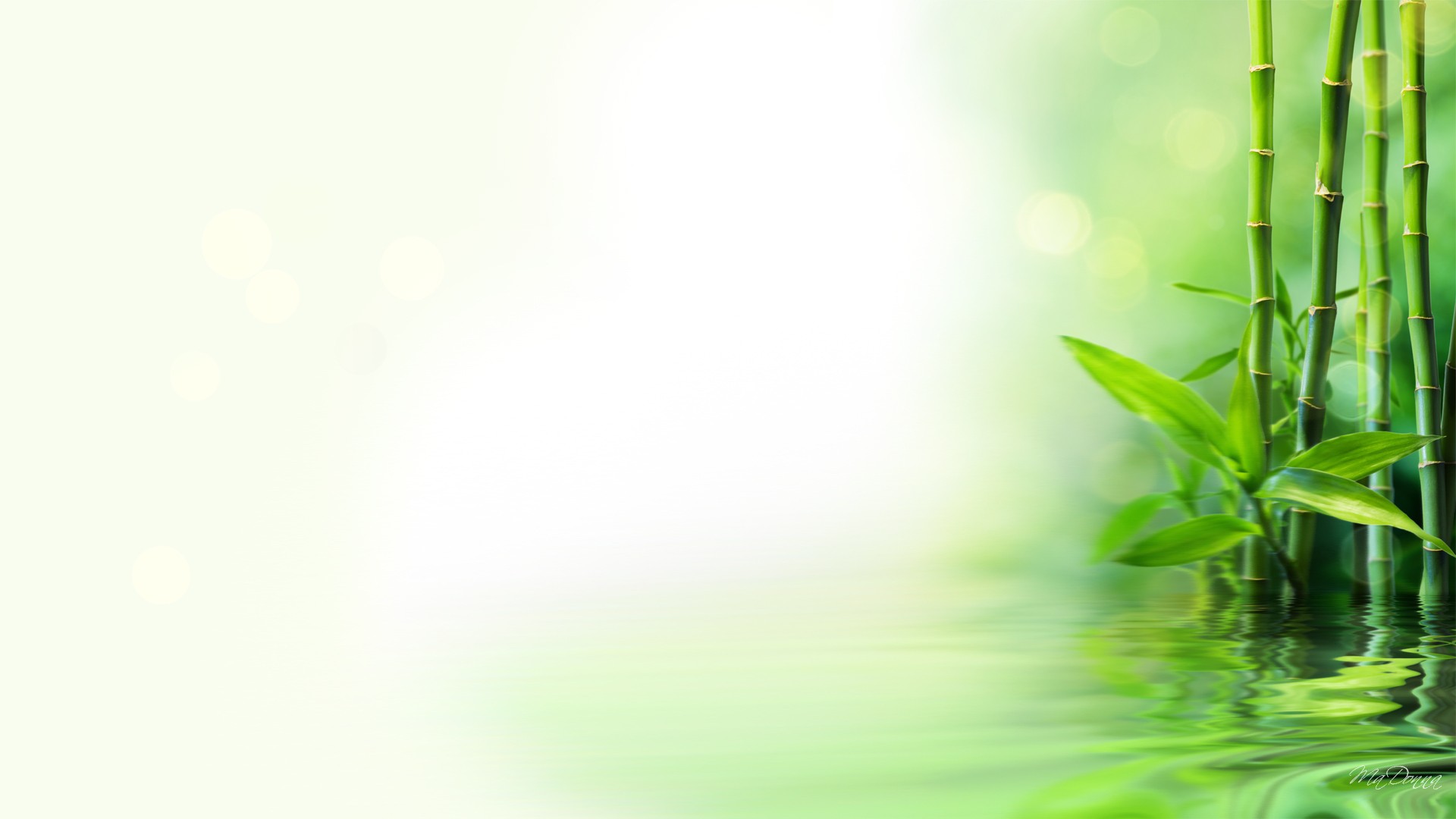 LUYỆN TẬP
Câu 4: Ngôn ngữ trong bài thơ có nét đặc sắc là gì?
A. Tinh tế, giàu tính liên tưởng.
B. Sáng tạo, giàu hình tượng.
C. Bình dị, gần gũi với đời thường.
D. Giản dị, sống động, hóm hỉnh.
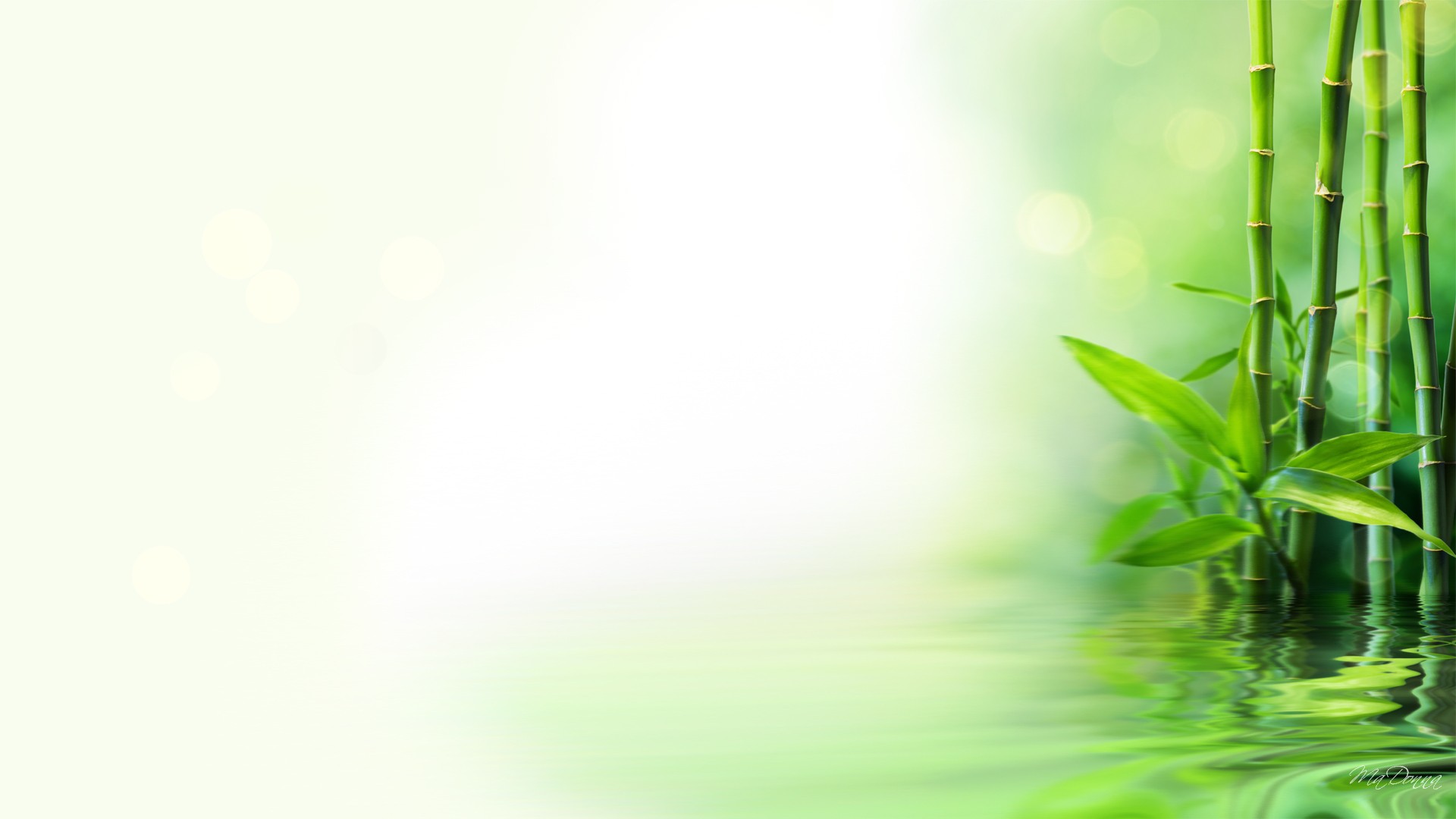 VẬN DỤNG
Trong bài thơ “Đây thôn Vĩ Dạ”, em thích nhất câu thơ nào? Vì sao
Vườn ai mướt quá xanh như ngọc Lá trúc che ngang mặt chữ điền.
      Vườn ai mướt quá là lời nhận xét nhưng cũng là tâm trạng bâng khuâng, sững sờ trước vẻ đẹp mơn mởn của cây lá non tơ. Vườn ai tưởng như chung chung nhưng lại chất chứa bao nhiêu nồi hoài cảm. Ai vốn là từ phiếm chỉ, nhưng ở đây đã mang màu sắc ám chỉ, đem đến một cách nói ý nhị/nửa như thân quen, nửa như xa vời. Phải bằng hình thức so sánh xanh như ngọc này mới nói hết được cái vẻ đẹp tươi mát, lung linh của cây lá mùa xuân với sương và nắng. Mảnh vườn đã nên thơ lại càng thêm mơ màng bởi ai đó ẩn hiện thấp thoáng sau lá trúc che ngang. Mặt chữ điền là gương mặt vuông vức, mộc mạc, chân chất nhưng vẫn có vẻ đẹp riêng - một vẻ đẹp lành mạnh, khỏe khoắn ở chốn vườn quê. Hình ảnh ẩn hiện này như một nét vẽ tài hoa của người họa sĩ. Những lá trúc mảnh mai, sắc sảo, che ngang, làm mất đi những nét thô cứng trên gương mặt chữ điền, để chỉ còn là cái vẻ đẹp duyên dáng, như thực như hư, như gần như xa xăm huyền ảo mơ màng. Người đã mang cái duyên của trúc và trúc cũng xinh hơn bởi có người. Đúng là mộng người trong mảnh vườn xuân. Trước vẻ đẹp như mộng, như mơ này, ai ghìm được lòng mình nữa. Chẳng thế mà Bích Khê đã buột một tiếng lòng tha thiết:                            Vĩ Dạ thôn! Vĩ Dạ thôn!                             Biếc  che cành trúc không buồn mà say                                                                                 (Huế đa tình)     Say về cảnh mà cũng say về tình người thôn Vĩ.
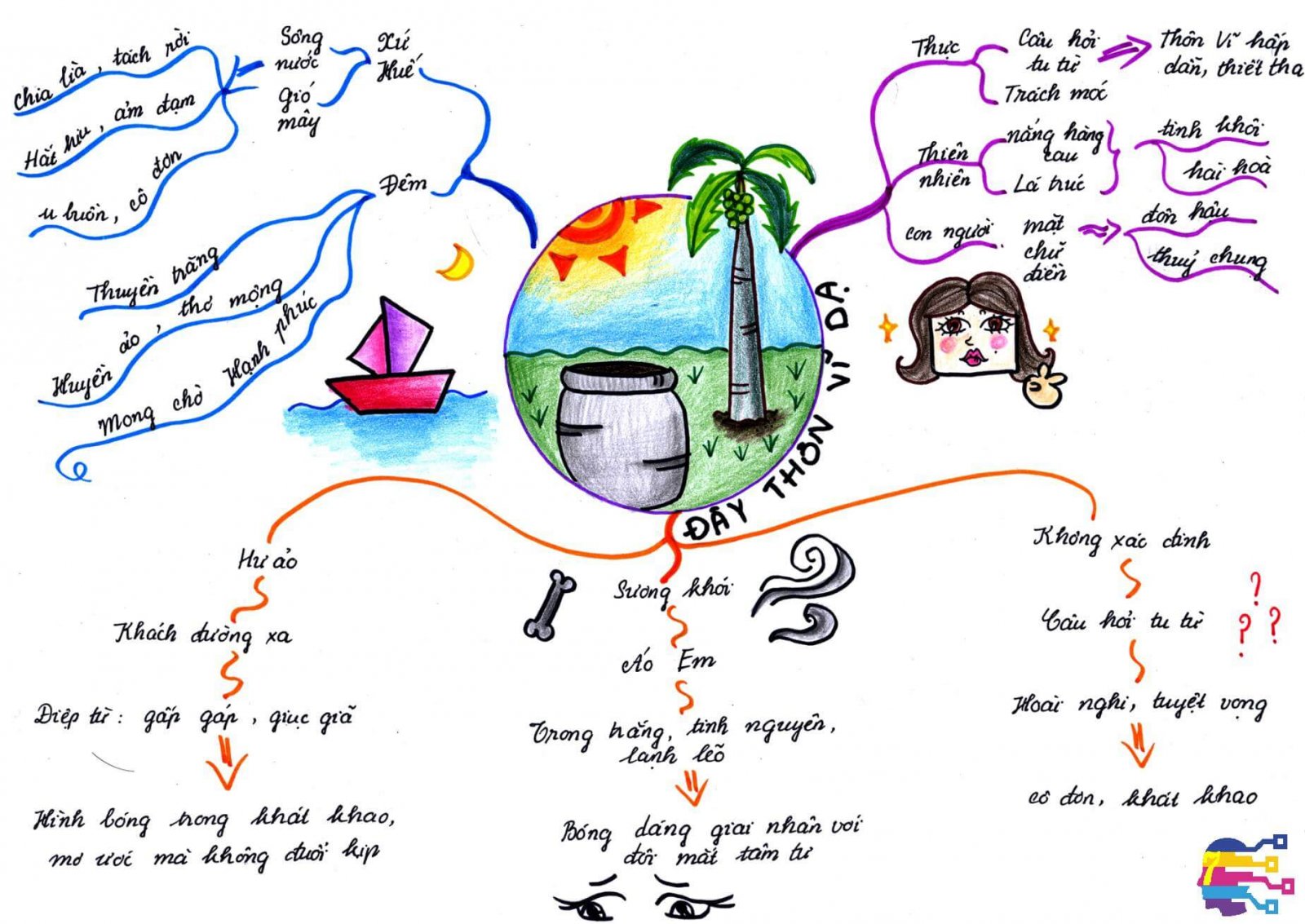 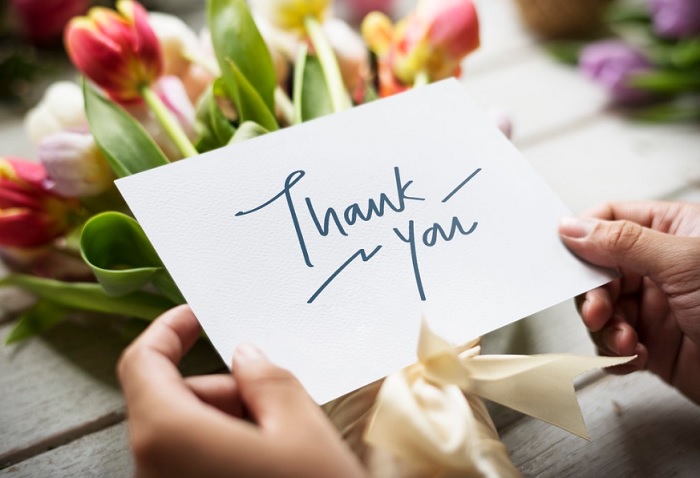